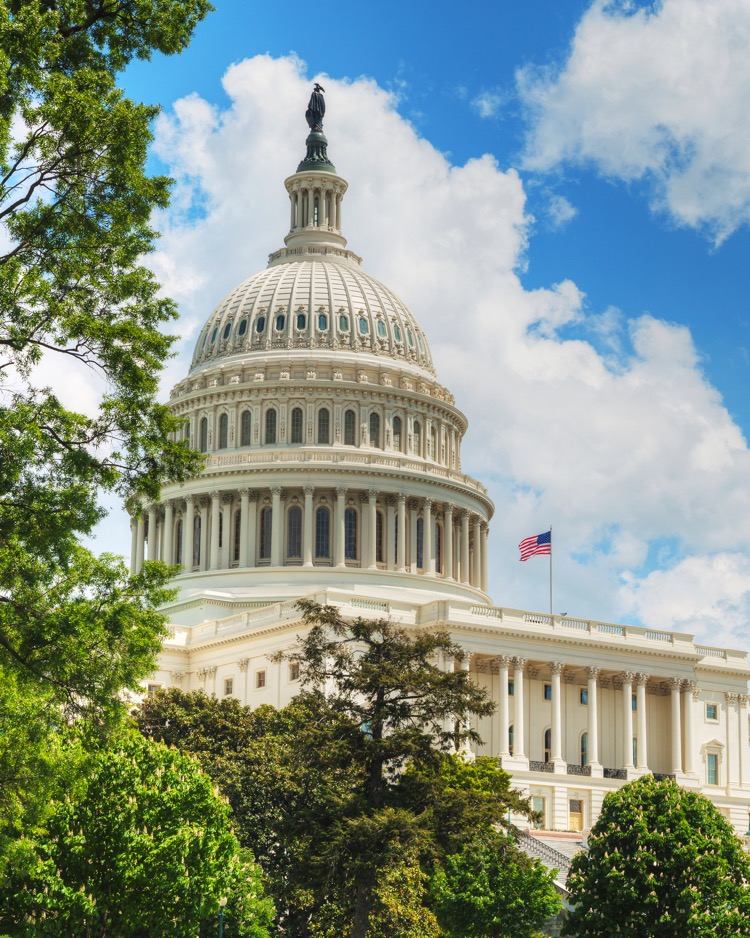 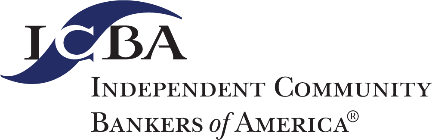 SERVING YOUR COMMUNITY BANK THROUGHAdvocacy. Education. Innovation.
Dedicated to our mission for more than 90 years: To create and promote an environment where community banks flourish
Sarah Getzlaff
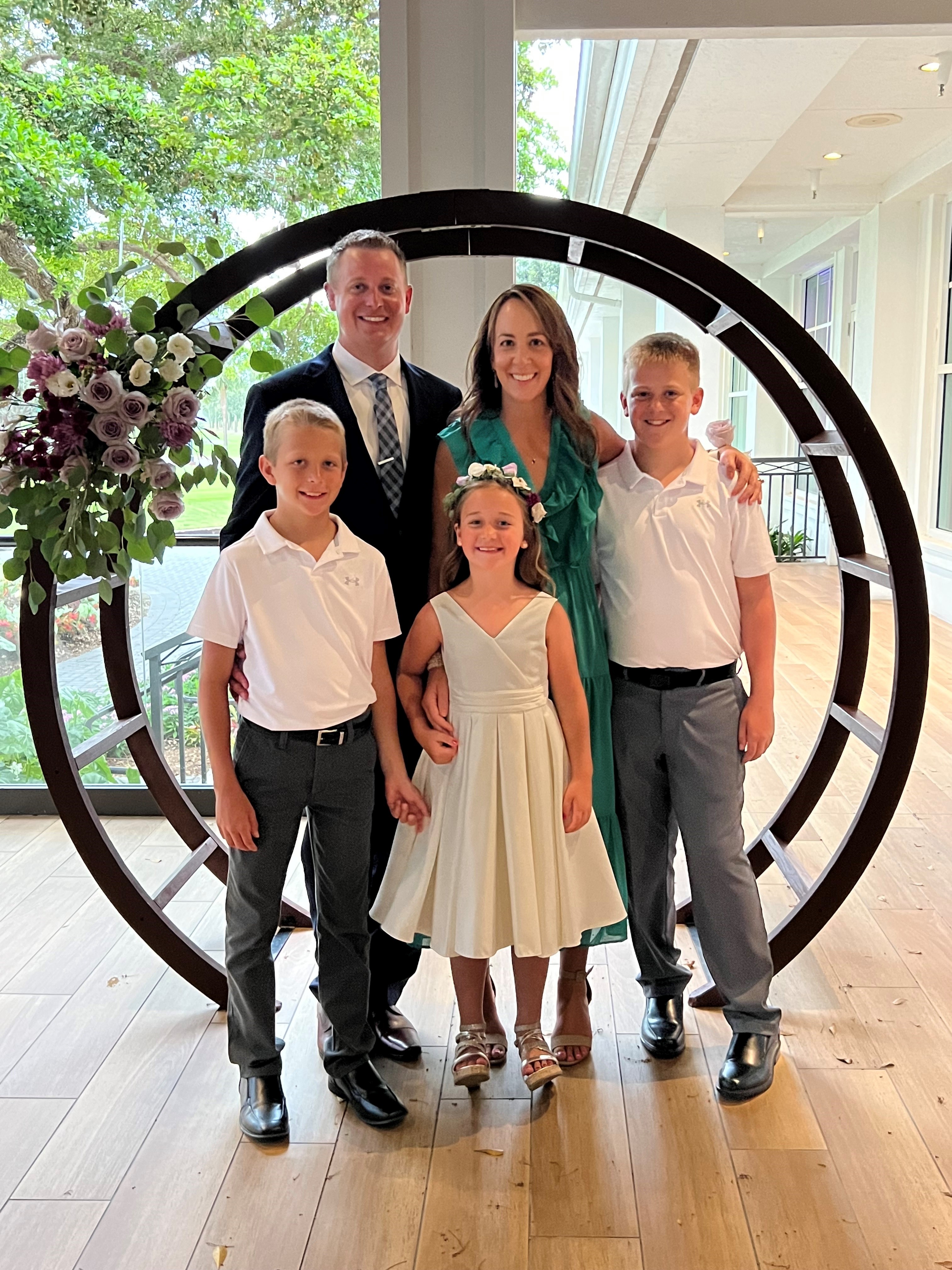 Security First Bank of North Dakota
[Speaker Notes: Insert an image of yourself and your bank or yourself with a customer.]
1996 ICBA Capital Summit: A Teenage Dream
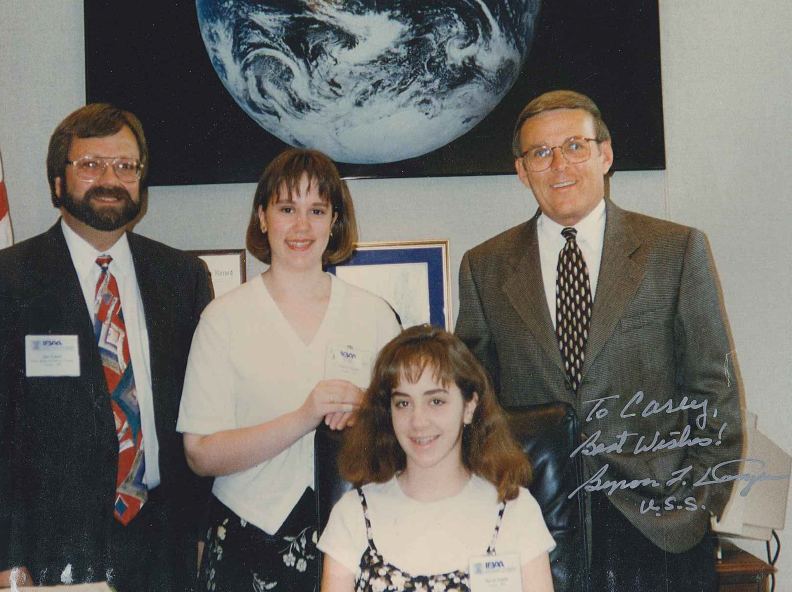 [Speaker Notes: Insert an image of yourself and your bank or yourself with a customer.]
Regulatory Compliance: The Making of an Advocate
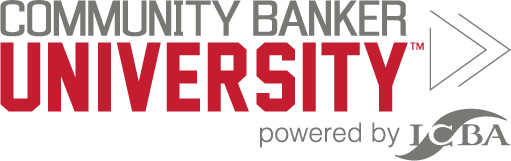 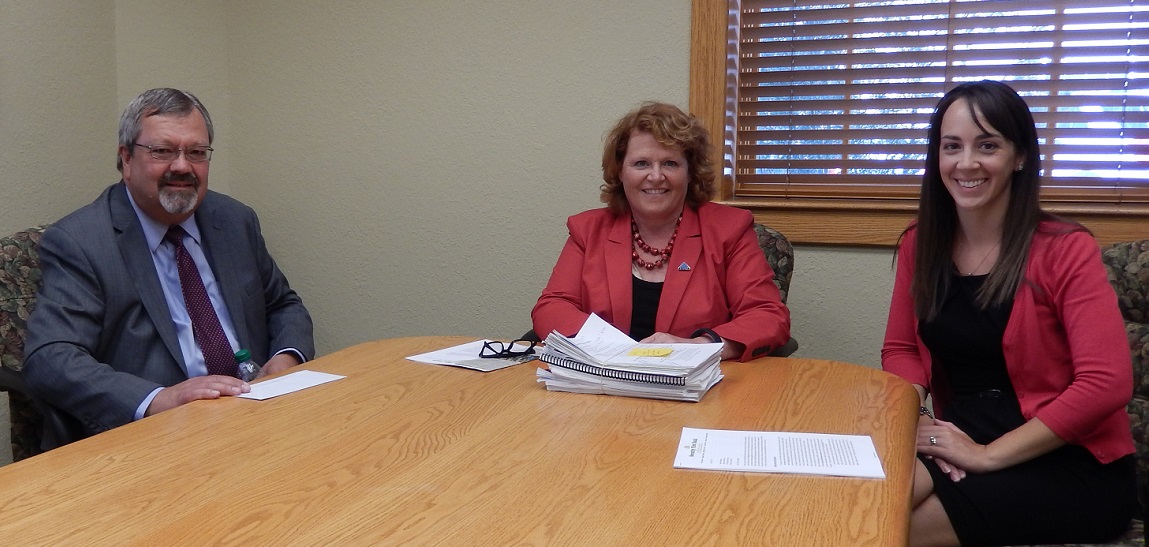 [Speaker Notes: Insert an image of yourself and your bank or yourself with a customer.]
2016 Capital Summit: Standing Up and Speaking Out
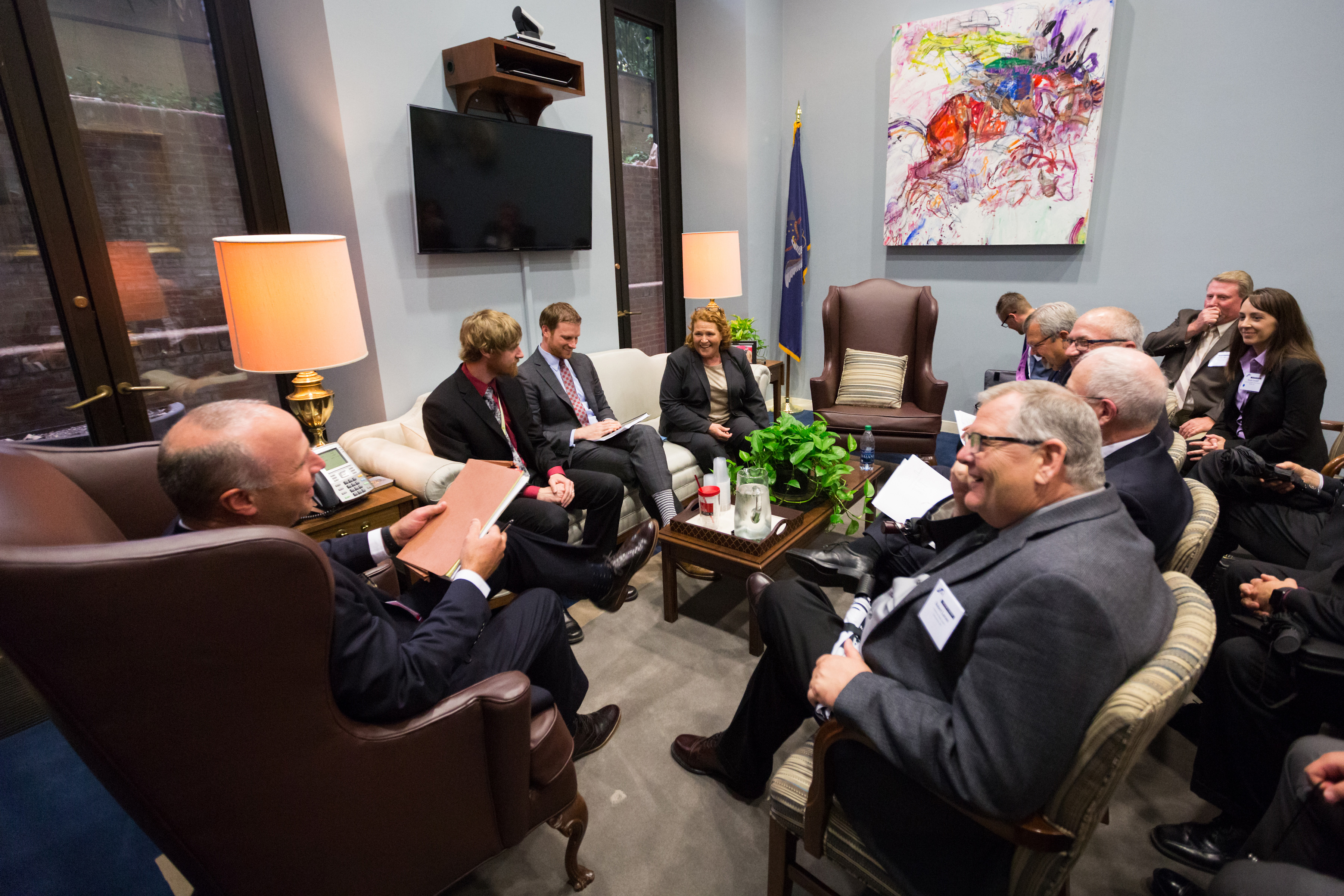 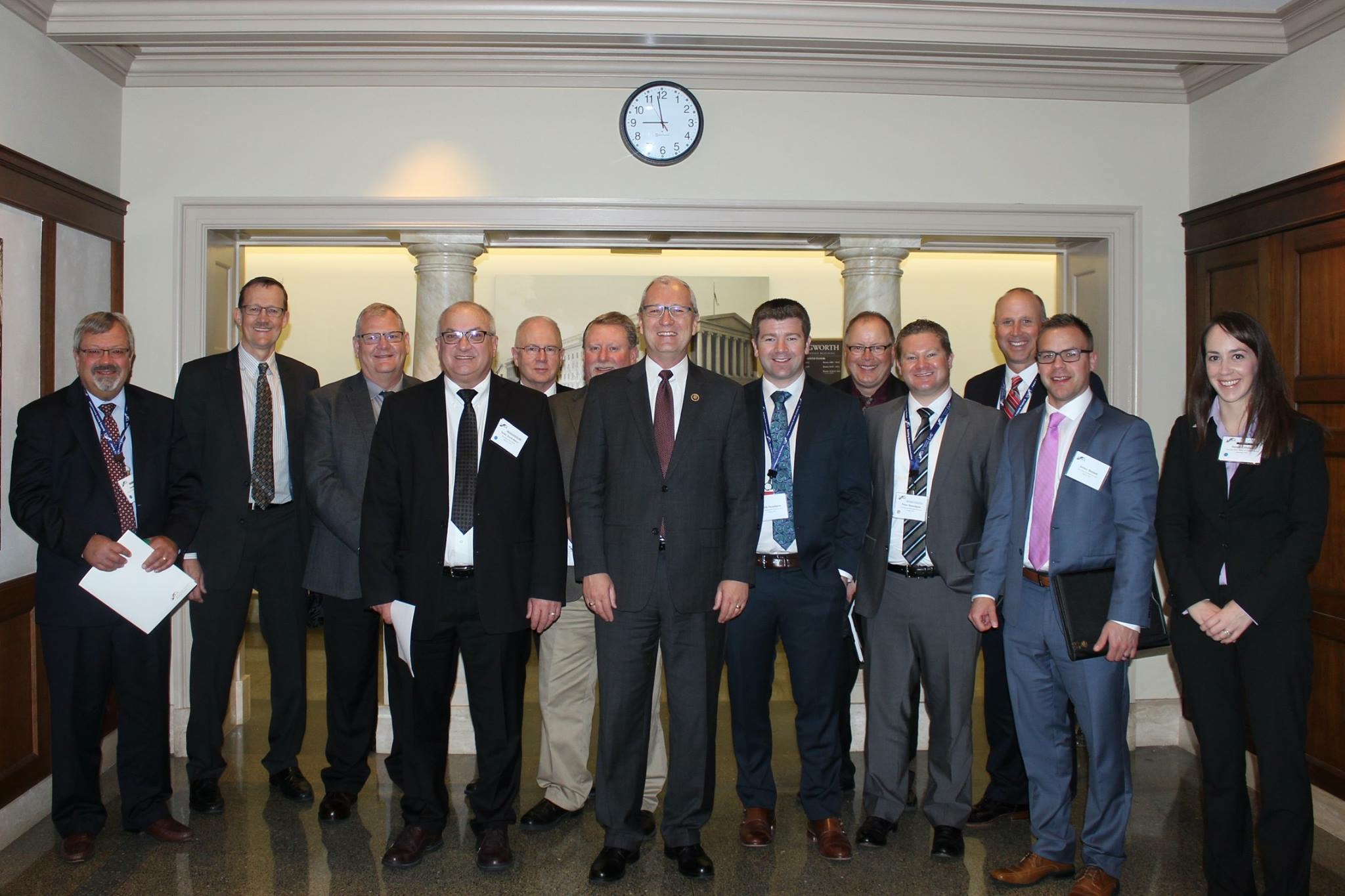 [Speaker Notes: Insert an image of yourself and your bank or yourself with a customer.]
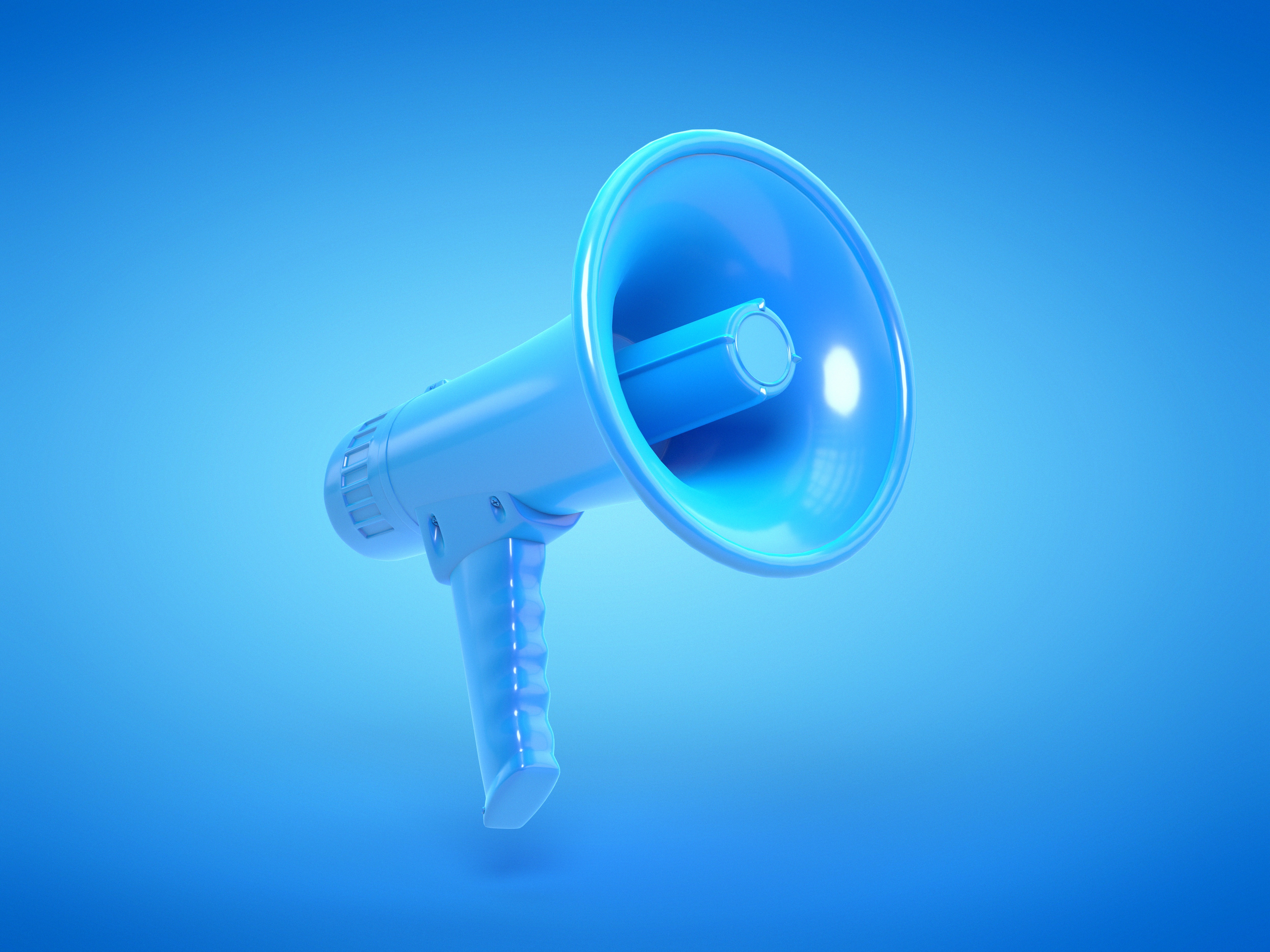 Targeted Advocacy. 
Tangible Results.
ICBA exclusively promotes the community bank agenda before Congress, the administration and regulators—ensuring your voice is heard loud and clear.
IRS Privacy Campaign
#KeepMyBankingPrivate
Comprehensive, multichannel effort to engage and activate ICBA members and their bank customers through market research and grassroots actions. 
Generated more than 700,000 messages and thousands of phone calls to Congress. Experienced 3,000 percent increase in web traffic to BankLocally.org
Association Trends Silver TRENDY Award 
icba.org/privacy and banklocally.org/privacy
ADVOCACY UPDATE
Advocacy That Helps Your Community Bank Flourish
Not all banks are the same. Community banks deserve targeted community bank-focused advocacy. Examples include: 
Position on climate change regulation 
Action on closing the ILC loophole
Leadership on the SAFE Banking Act
Public opposition to Omarova’s OCC Nomination
Identification and successful fight against the harmful bank IRS provision 
Garnering additional PPP funding for community banks
Winning community banks Fannie Mae and Freddie Mac Preferred Stock and 5-year NOL carryback 
Gaining community bank access and representation in FedNow
Installing a Federal Reserve board member with community banking experience 
The list goes on…
ICBA Launched the "Wake Up" Campaign and Credit Union Task Force
ICBA’s "Wake Up" campaign and Credit Union Task Force leverage research to identify messaging and strategies to help drive action and results on this critical community banking issue.
ADVOCACY UPDATE
ADVOCACY UPDATE
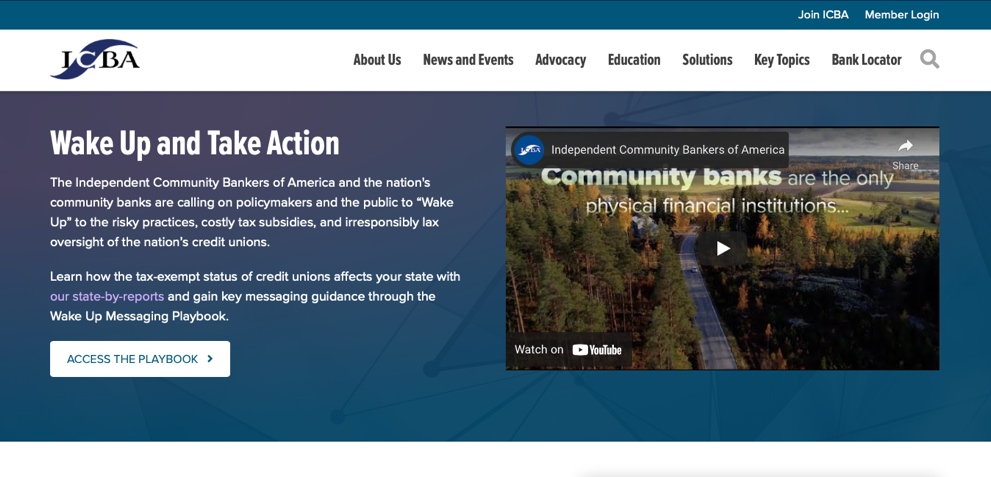 Dodd-Frank Act Section 1071
ICBA continues to strongly support a robust community bank exemption from Dodd-Frank Act Section 1071. 

The CFPB’s proposed rule is too narrow and would apply to far too many community banks. 

The CFPB should reconsider the impact of this proposed rule on small-business lending and access to credit before proceeding with a final rule.
ADVOCACY UPDATE
ADVOCACY UPDATE
Community Banks
Comprise 99% of all banks and have 50,000+ locations nationwide
Provide over 60% of all small business loans
Made 60% of all PPP loans.
Make over 80% of agricultural loans
Employ nearly 750,000 people
Are the only physical banking presence in one-third of U.S. counties
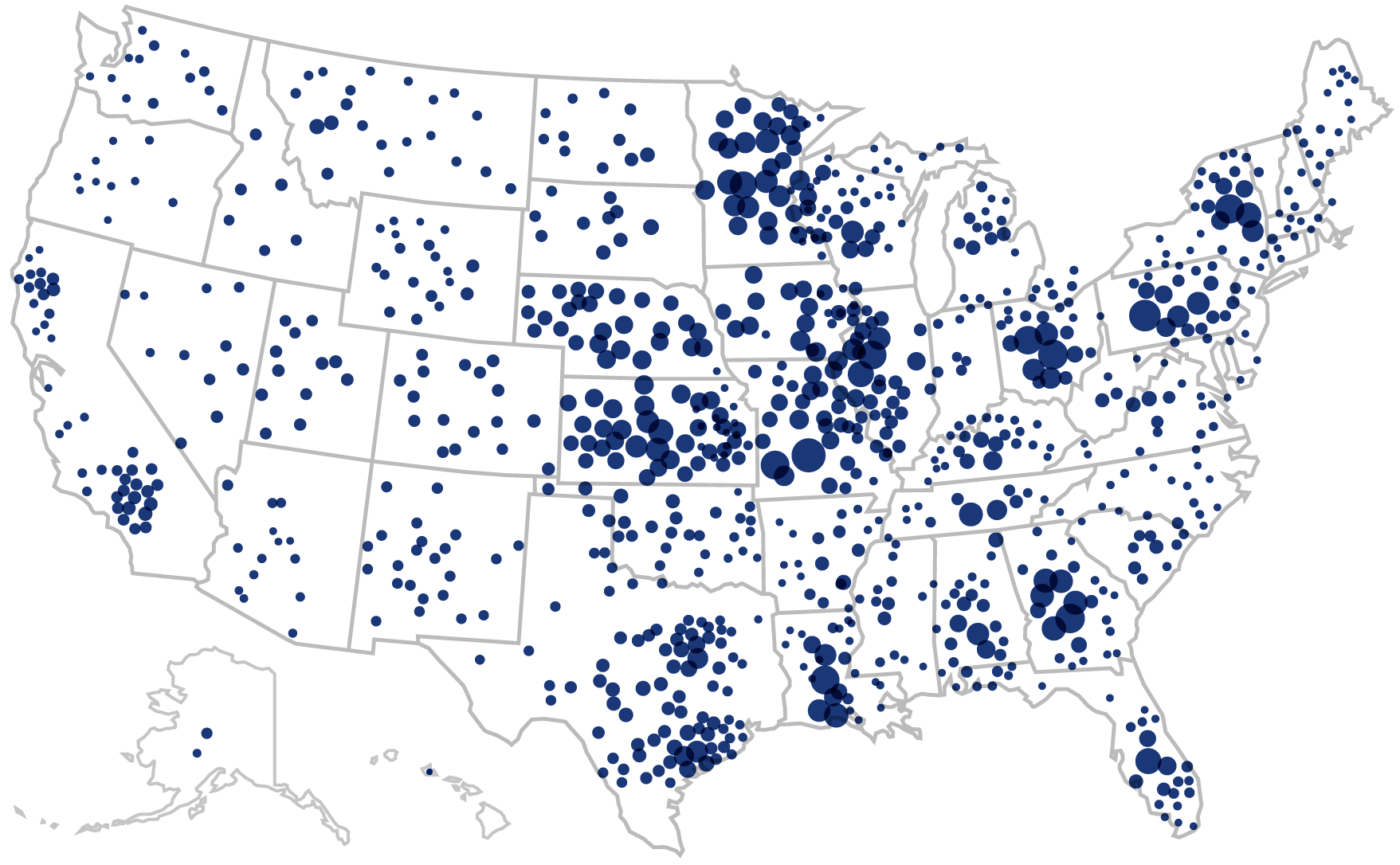 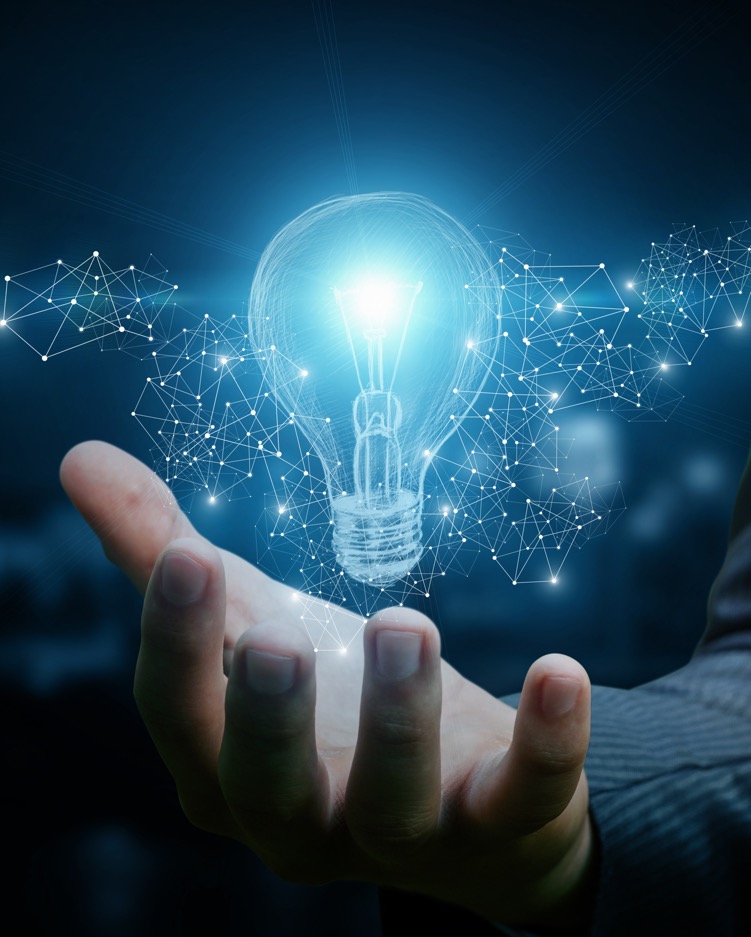 Dedication to Innovation. Demonstrated Results.
ICBA has led the way in establishing innovative partnerships and solutions that will help your bank grow and thrive in the years ahead.
ICBA ThinkTECH Accelerator
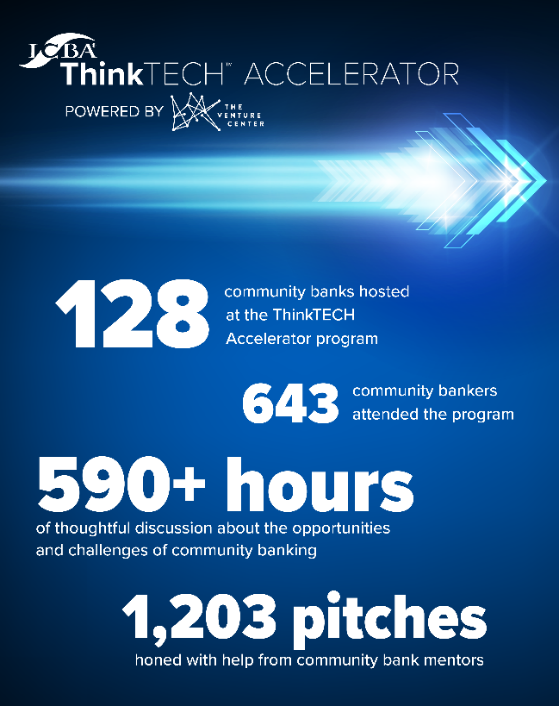 INNOVATION UPDATE
ICBA has taken big strides in the field of innovation with our ICBA ThinkTECH Accelerator program.
icba.org/thinktech
ICBA Services & Preferred Service Providers
INNOVATION UPDATE
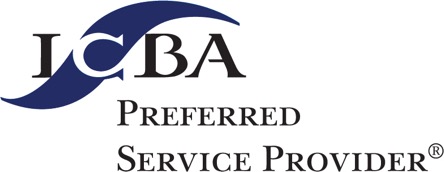 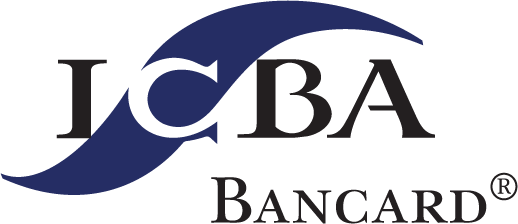 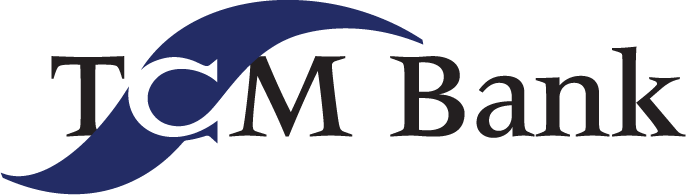 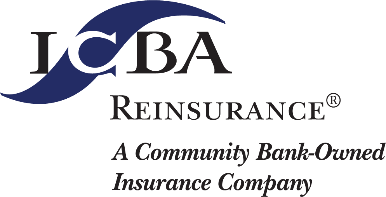 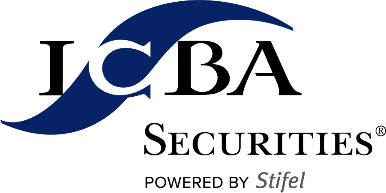 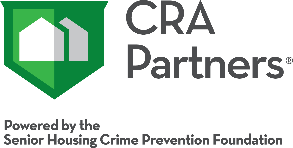 icba.org/solutions
Regulatory Compliance: The Making of an Advocate
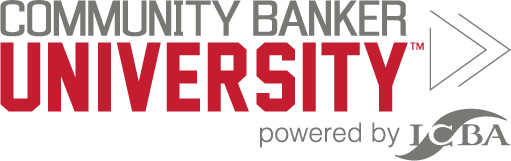 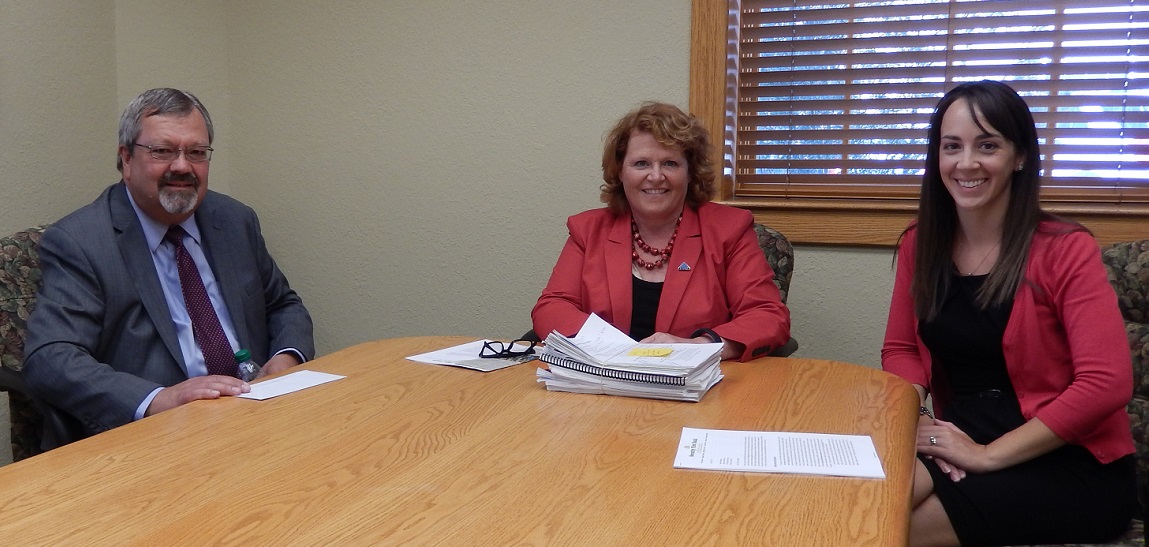 [Speaker Notes: Insert an image of yourself and your bank or yourself with a customer.]
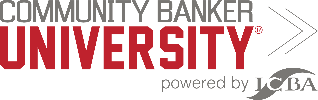 How We Do It
Practical Education: In Your Style. At Your Pace.
Professional Certifications
Consumer Lending
Credit Analyst
Information Technology
Risk Management
Auditing
Bank Security
BSA/AML
Commercial Lending
Compliance
EDUCATION UPDATE
LIVE EVENTS: 35+ events delivered in-person and virtual livestream
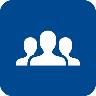 WEBINARS: 70+ interactive webinars and 144+ recorded webinars MP3/MP4 downloads
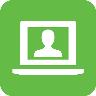 ONLINE TRAINING: 350+ online courses and online administration. Plus 7 online certificate programs.
Comprehensive Programs
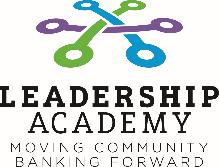 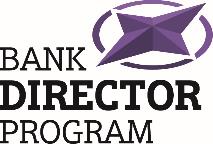 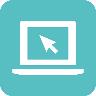 RESOURCES: 100+ diverse educational publications and digital tools.
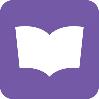 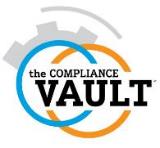 The Compliance Vault is included with ICBA membership.
icba.org/education
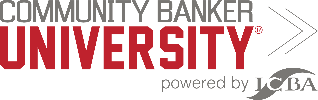 Keep Learning!
EDUCATION UPDATE
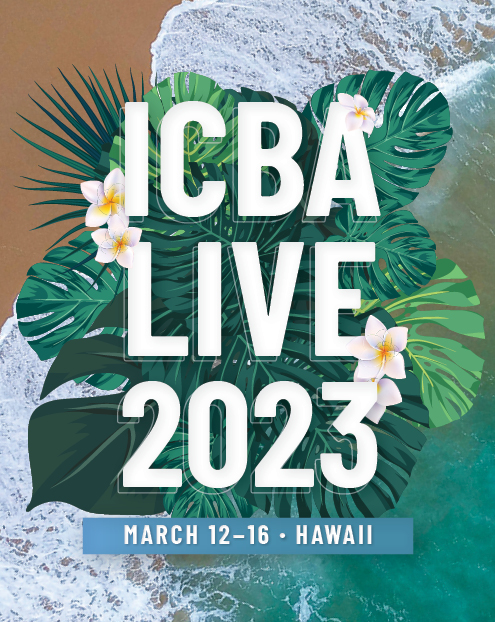 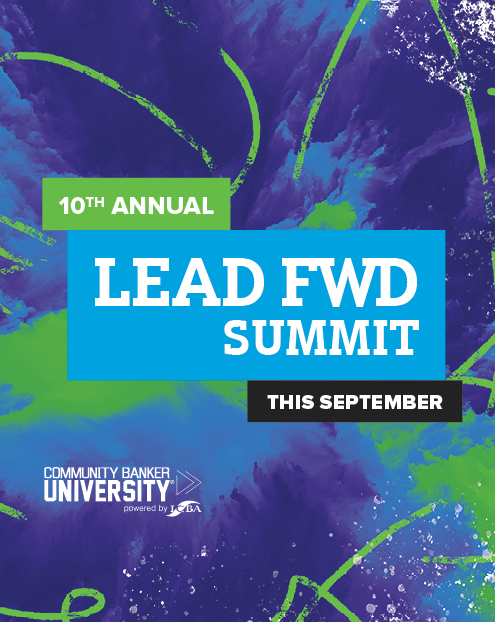 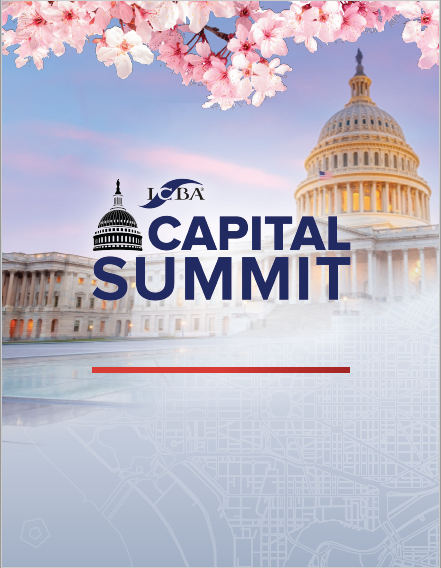 Sept. 12-13, 2022 • Fort Worth, Texas
icba.org/education
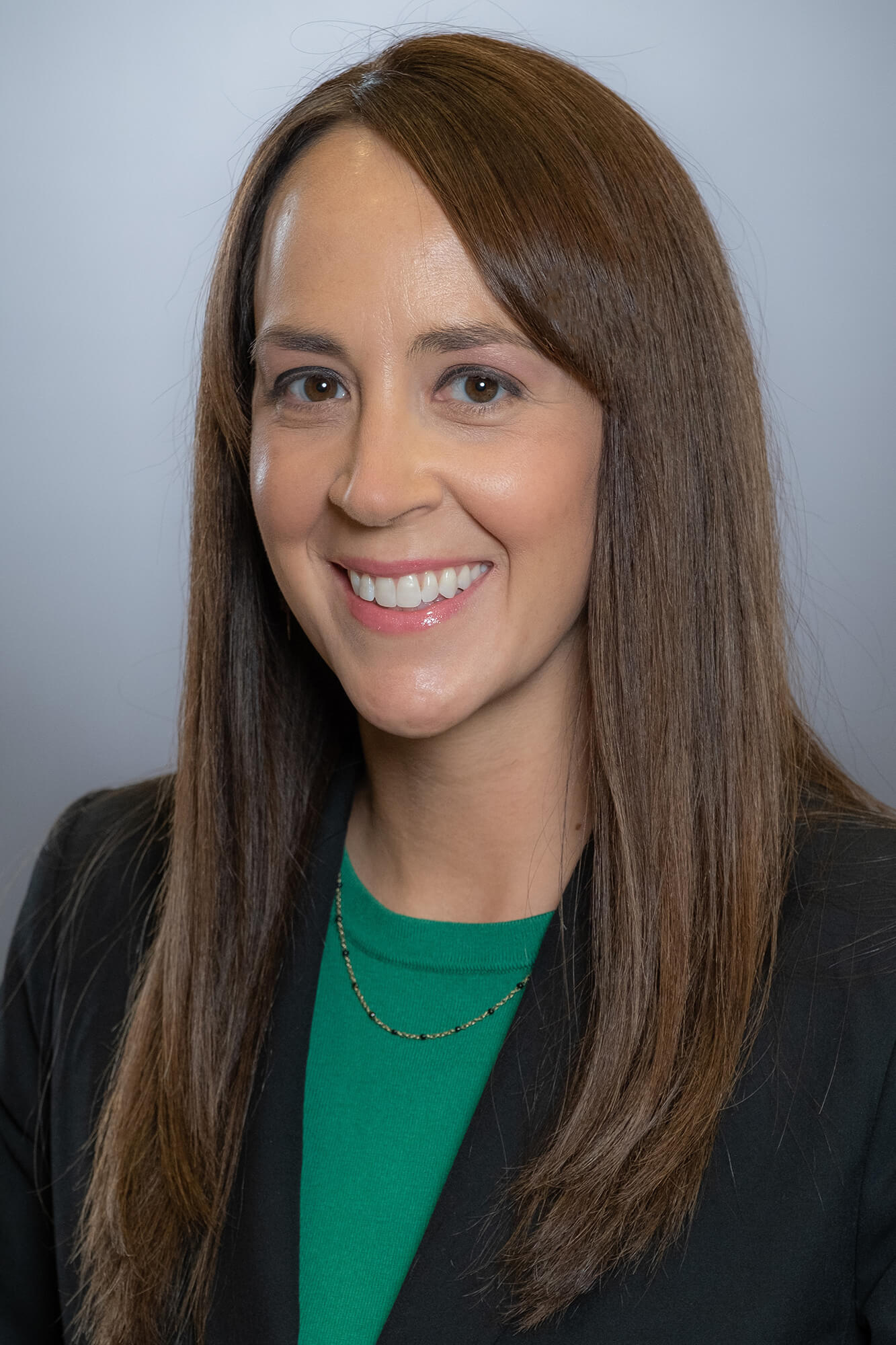 Thank you Sarah GetzlaffCEO, Security First Bank of North Dakota, Bismarck, N.D.701-222-4444Sarah@SecurityFirstBank.bank @SarahGetzlaff
Your continued partnership and dedication to ICBA and community banking makes positive change possible.
[Speaker Notes: Be sure to update this slide with your name and information.]